Discussion of Neglected Peers in Merger Valuations
By Guo, Liu, and Tu
@Cavalcade 2022

Discussant: “J” Jiacui Li
David Eccles, U of Utah
1
What does this paper do?
1) Peer firms of M&A targets listed in investment bank (IB) “fairness opinions” outperform matched firms in subsequent returns

2) Market prices are slow to respond to this information



I fully believe 2). I’ll focus on 1) today.
2
My takeaway
Empirically: very nice finding and lots of robustness checks
The authors have gone through immense pain collecting novel data

Mechanism: still somewhat mysterious to me
Some channels are very intuitive, but they are not quantitatively large enough
Other channels are large but not intuitive (to me)
3
What is the mechanism?
4
What do we need to arrive at the result?
Consider an IB choosing peers from this space of possible firms


To get the paper’s result, IB needs to choose the blue area:
Valuation is high
But still undervalued
Firm value
All firms
Market price
5
1) What if IBs just want a high valuation?
Firm value
If IBs only want to hype up the valuation to justify takeover premium… 
Eaton-Guo-Liu-Officer (2021)

Then they will choose the red ones
On average, this should lead to choosing overvalued firms that would underperform
So this can’t be the story
All firms
Market price
6
Suppose IBs know which firms are undervalued…
Firm value
That’s plausible. 

But it is not clear why they would use that information. 

They are not asked to put together a “market-beating portfolio”!
They are just providing fairness opinions
All firms
Market price
7
7
2) What if IBs are good at identifying takeover targets?
8
3) Takeover-induced demand effects
9
However, the evidence is more complex
The takeover-induced demand effect is a one-time change






Paper also shows that the peer firms also attract more analyst coverage later, etc, so they really just seem like “better firms”
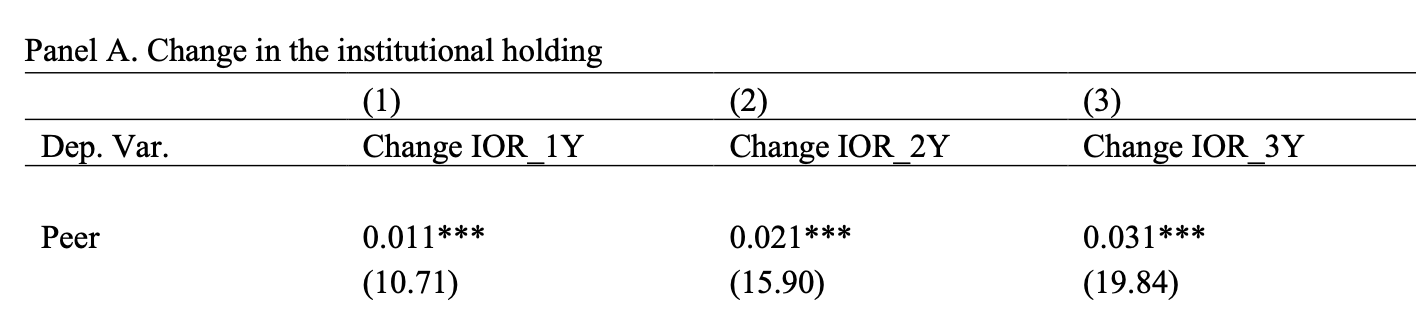 10
To sum up the calculations
What explains the 5-6% outperformance of IB chosen peers? 
1) IB picking undervalued firms (despite higher valuation)
2) IBs know which ones will be acquired next
3) Takeover-induced demand effects

2) has strongest evidence, can explain 1/4 to 1/3 of the effect
3) has weaker evidence, can explain 1/3 – 1/2 of the effect

If we have to go to 1), it is still not clear to me why IBs would do so (even if they have superior information about firm value)
11
It is entirely okay if we can’t 100% pin down the mechanism…
Controls
Peers
… if so, then perhaps the authors can show (even further) that the results are not sensitive to the controls

Specifically: the current set of control firms are matched on N characteristics
What is the sampling distribution if you randomly leave one or two out?
Return
Main result of the paper
12
Summary
Very interesting paper, nice results

I would suggest the authors try to further pin down the mechanism, or show extra robustness for the empirical finding

I enjoy reading the paper and learned a lot in the process

Returning back to sanity, I recommend the authors ignore what I said and focus on converting the paper in the publication process
13